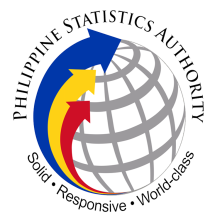 Republic of the Philippines
PHILIPPINE STATISTICS AUTHORITY
Civil Registration Operational Functions and Activities: The Philippines SettingATTY. LOURDINES C. DELA CRUZDirector III, Philippine Statistics Authority14 November 2017Hanoi, Vietnam
OUTLINE
Civil Registration Operational Functions and Activities In The Philippines
Legal Framework of Civil Registration
1
Functional Components (births and deaths)
2
Republic Act No. 9048/ RA No. 10172
3
2
Legal Framework
Civil Registration Operational Functions and Activities In The Philippines
Since 17th century -1898 (Spanish rule), there was no formal civil registration

Civil Registry Law (Act No. 3753)

Local Government Code of 1991

Republic Act No. 10625 or the Philippine Statistical Act of 2013 enacted on September 12, 2013
3
Live Birth
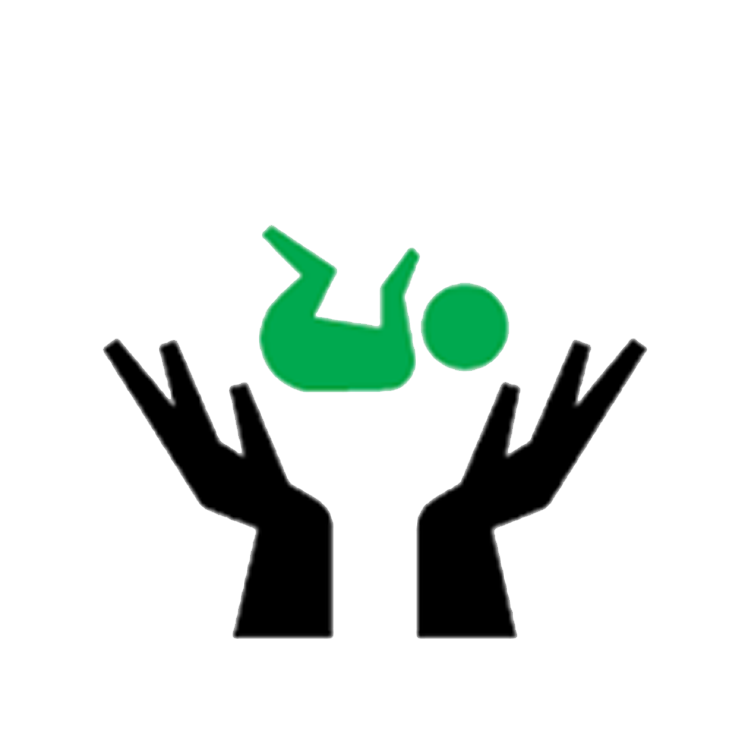 is the complete expulsion or extraction from its mother of a product of conception, irrespective of the duration of pregnancy, which, after such separation, breaths or shows any other evidence of life.
EXCEPTIONS:
	If the fetus had an intra-uterine life of less than 7 months, it is not deemed born if it dies within 24 hours after its complete delivery from the maternal womb (Art. 41, R.A. 386)
Functional Components
BIRTH REGISTRATION
I . Birth in a health facility
Health Facility
Local Civil Registry Office
Philippine Statistics Authority
5
Functional Components
BIRTH REGISTRATION
II . Outside a health facility (home births)
Attendant at birth
Local Civil Registry Office
Philippine Statistics Authority
6
Birth Registration Procedures
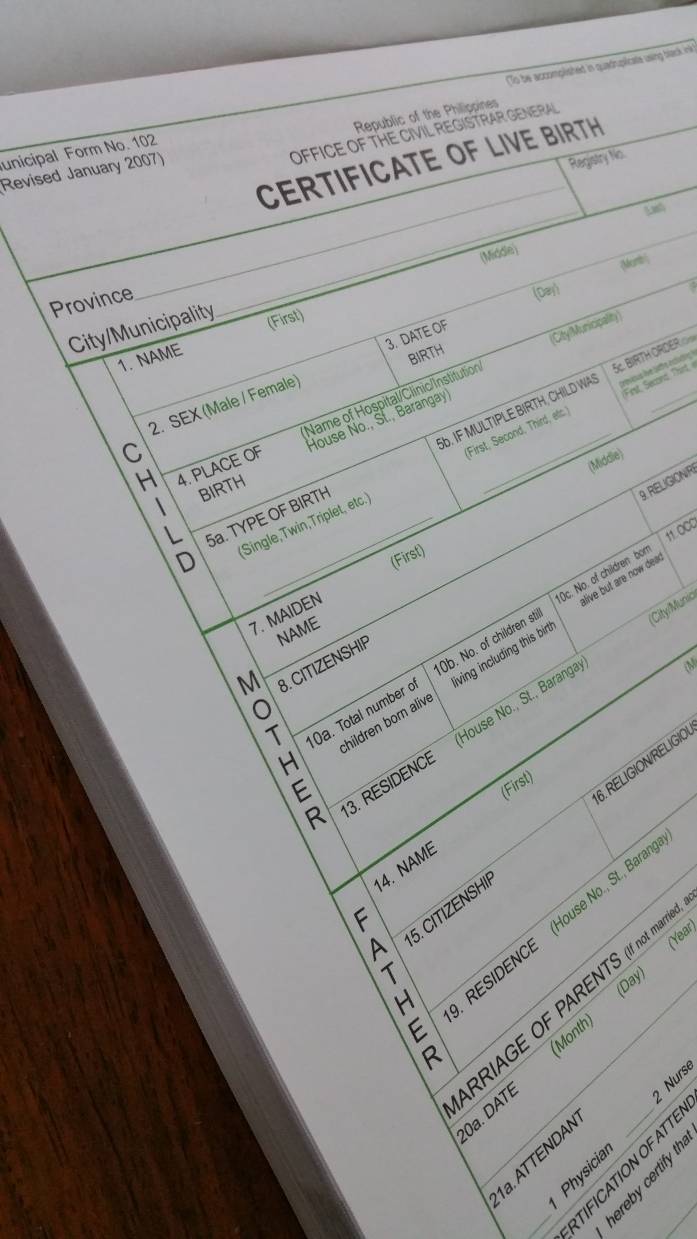 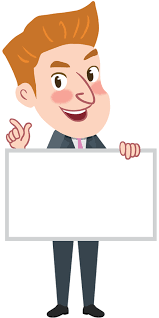 Four copies of Certificate of                   Live Birth  shall be accomplished and submitted to the LCRO for registration
1st  copy to the registrant; 
2nd  copy to the OCRG; 
3rd  copy shall be retained at the LCRO; and
4th  copy to the attendant at birth
How
to
Register
Birth Registration Procedures
Where to Register
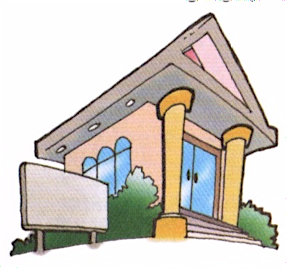 General Rule:
The place of registration is the city/municipality where the event occurs
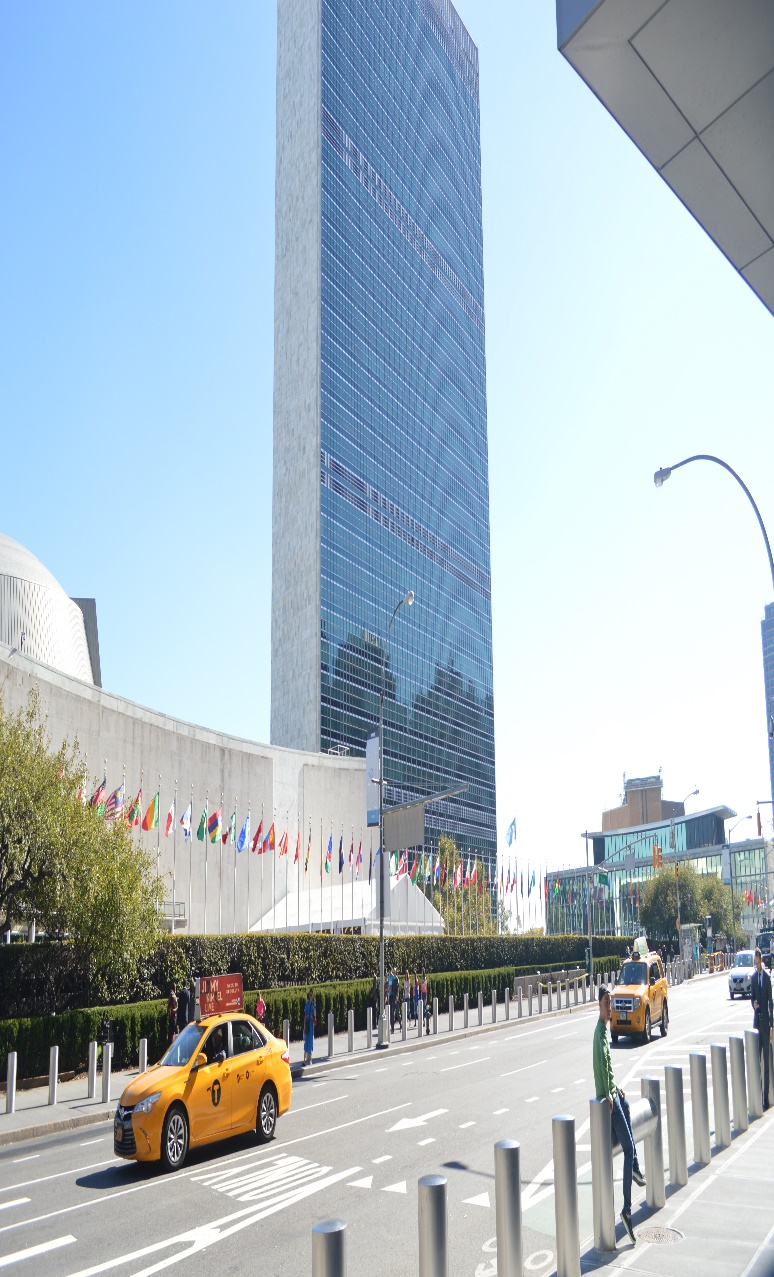 Birth Registration Procedures
Reporting of vital event abroad
All vital events occurring to Filipinos residing abroad (permanently or temporarily) shall be reported to the Philippine Foreign Service Post of the country of residence or where the vital event took place or where none is located thereat, in the Philippine Foreign Service Posts of the country nearest the place of residence of the party concerned or where the vital event occurred
Birth Registration Procedures
Person Responsible to Report
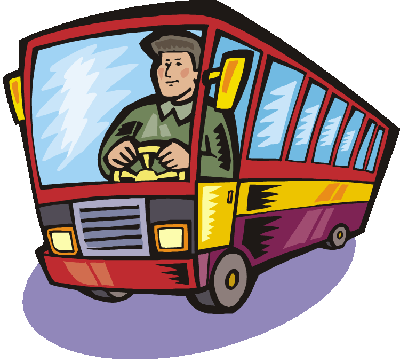 While on travel…
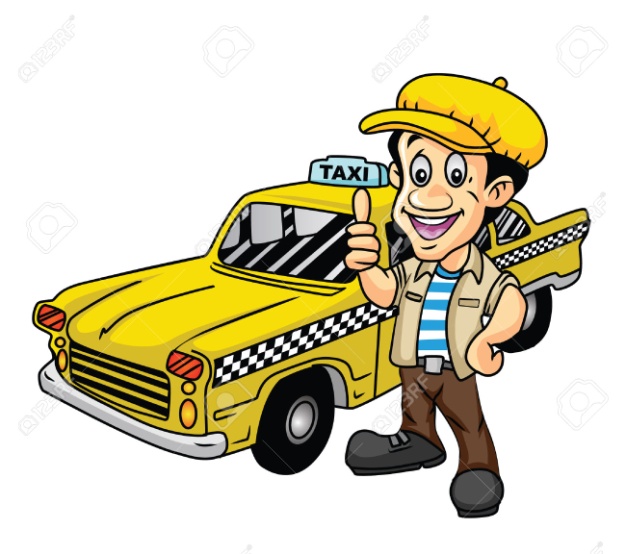 The bus driver or taxi driver, captain or pilot and the parents have the joint responsibility in causing the registration of birth to the LCRO.
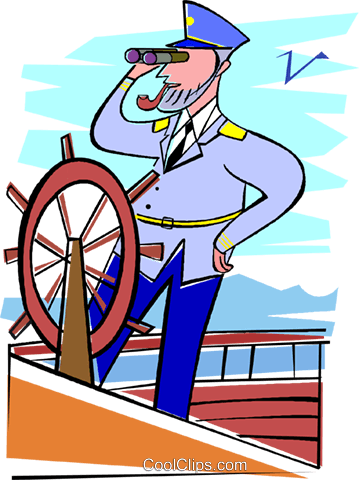 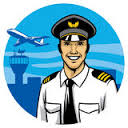 10
Out-of-town Reporting
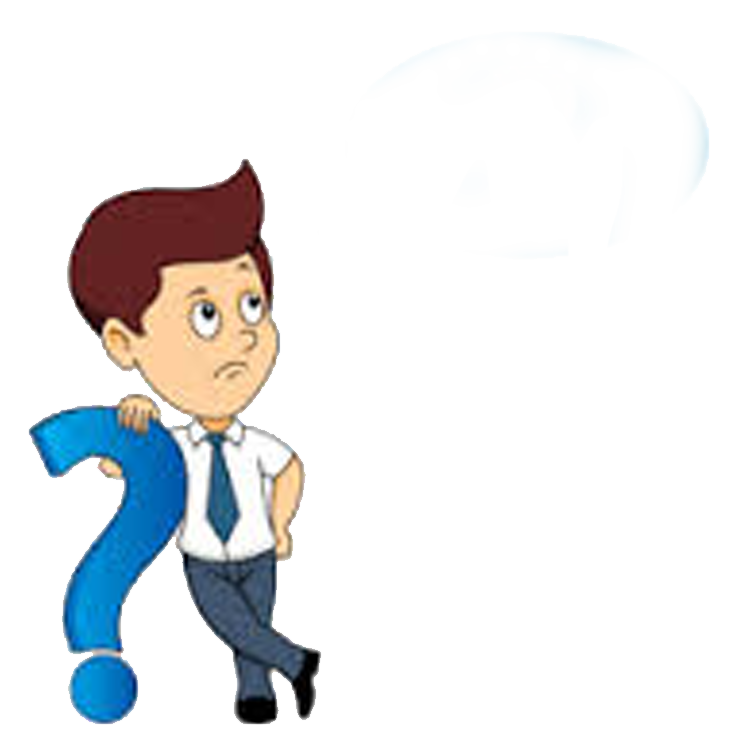 How does it takes place
when COLB is presented to the LCR of a city or municipality which is not the place of birth, 
not for registration but to be forwarded to the LCR of the city or municipality where the birth occurred
Birth Registration Procedures
Reglementary Period
and Place of registration
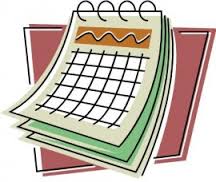 The birth shall be registered within thirty (30) days from the time of birth in the LCRO of the city/municipality where the birth occurred
A report made beyond the reglementary period is considered late
30
Delayed Registration of Birth
When a birth was reported beyond the reglementary period of 30 days. 
Like ordinary registration made at the time of birth, it should be filed at the Local Civil Registry Office where the birth occurred.
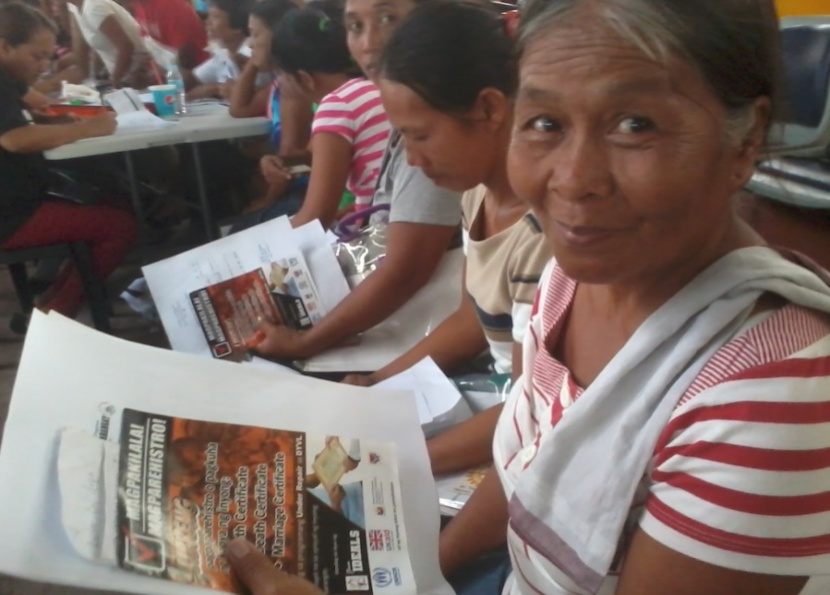 Anita Salidaga, 60, of Tacloban's Suhi village lines up to process her late registration (Source: IDEALS Inc.)
Delayed Registration of Birth
Supporting Documents:
Any two of the following documents:
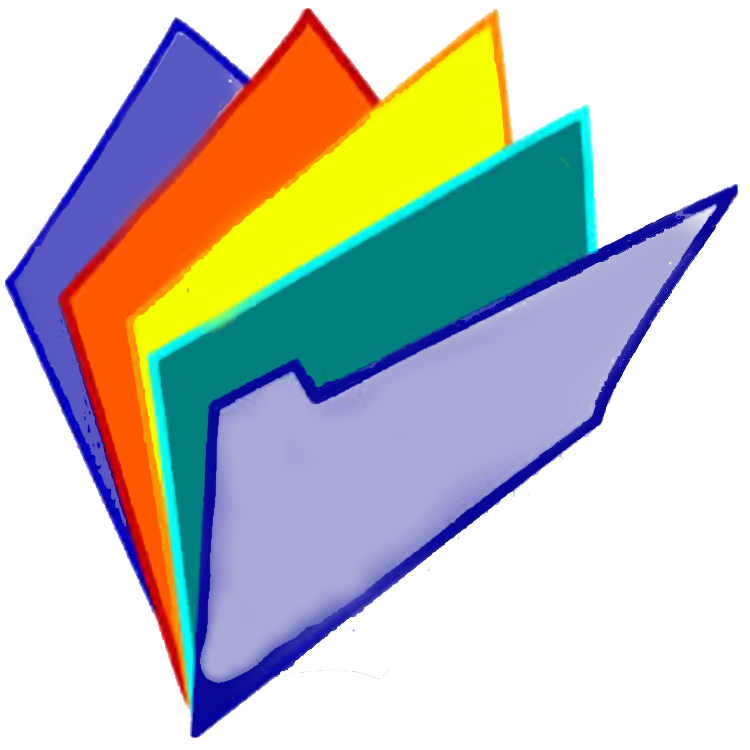 Baptismal certificate 
school records
income tax returns
employment records
insurance policy
medical records
sworn statements of witnesses
SCHOOL RECORDS
BAPTISMAL CERTIFICATE
INCOME TAX RETURNS
EMPLOYMENT RECORDS
INSURANCE POLICY
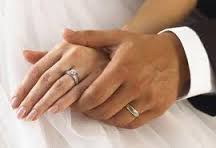 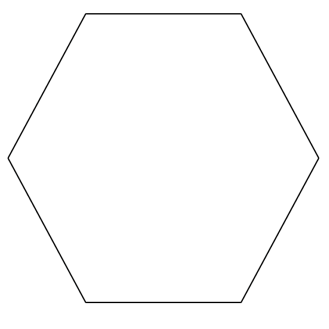 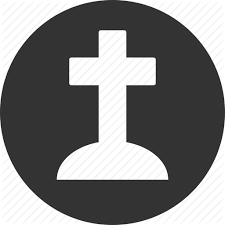 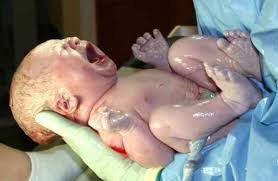 Death Registration Procedure
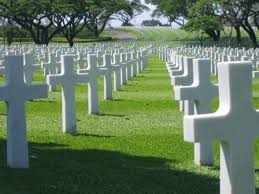 15
Death
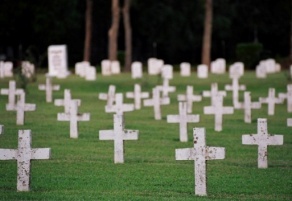 Death refers to permanent disappearance of evidence of life
A fetus with intrauterine life of seven months or more and born alive at the time it was completely delivered from the maternal womb but died later shall be considered as death and shall be registered

Fetus with intra-uterine life of less than 7 months, dies within 24 hours after complete delivery (for statistical purposes only)
Death
Fetal death – is death prior to the complete expulsion or extraction from its mother of  a product of conception, irrespective of the duration of pregnancy; the death is indicated by the fact that after such separation the fetus does not breathe nor show any other evidence of life, such beating of the heart, pulsation of the umbilical cord, or definite movement of voluntary muscles.
Death Registration Procedures
18
Death Registration Procedures
19
Death Registration Procedures
20
Death Registration Procedures
21
Death Registration Procedures
Reglementary Period and Place of Registration
Shall be registered within thirty (30) from the time of death in the Local Civil Registrar’s Office of the city municipality where it occurred
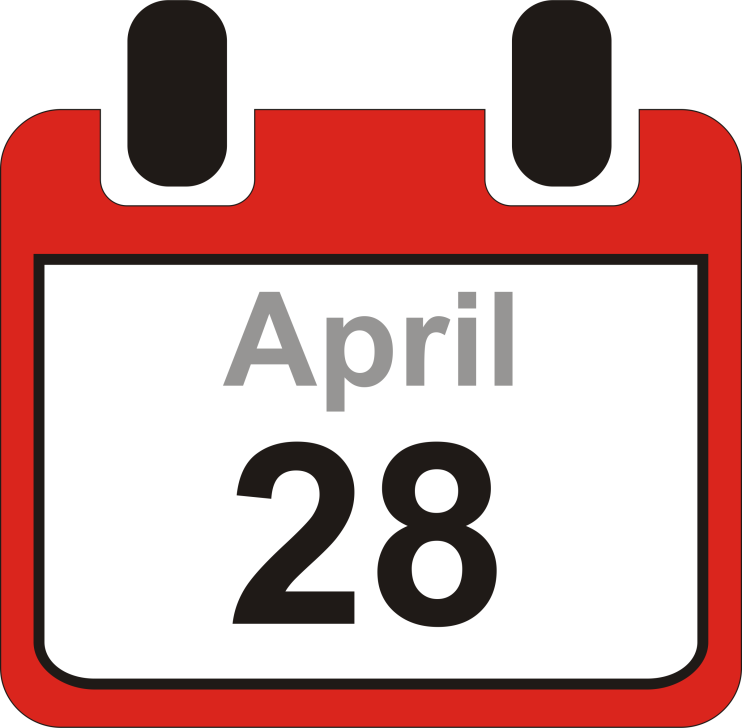 30
Death Registration Procedures
Delayed Registration of Death
REQUIREMENTS
Affidavit of Delayed Registration
Authenticated copy of Certificate of Burial 
Approval for registration by the Health Officer
Death Registration Procedures
Person Responsible to Report
Administrator of the hospital, clinic or similar institution where the death occurred;
Physician who last attended the deceased; or
Nearest relative or person who has knowledge of the death (if deceased is not medically attended)
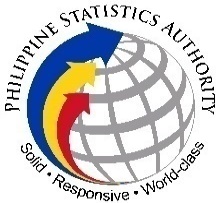 Republic of the Philippines
PHILIPPINE STATISTICS AUTHORITY
Civil Registration and Vital Statistics Process Flow
Health Officer
Death/Fetal death
Death/Fetal death
(Within 30 days)
(Within 48 hours)
PSA-CO
Registrant/ Informant/ Attendant/ 
Solemnizing officer
6th week after ref. month
Birth/Marriage
(Within 30 days)
PSA-PO
Civil Registrar
10 days after reference month
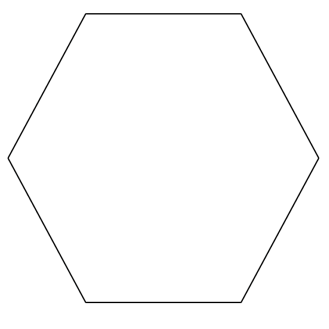 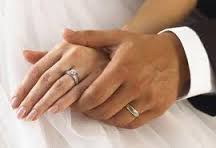 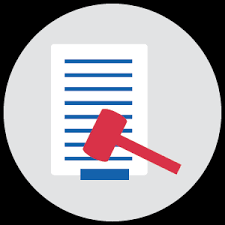 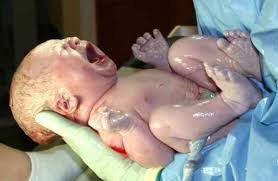 Republic Act No. 9048
and Republic Act No. 10172
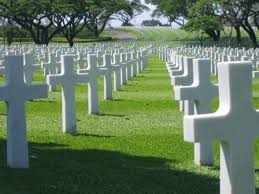 26
RA No. 9048 and RA No. 10172
WHO MAY FILE?
Owner of the civil registry document or his spouse, children, parents, brothers, sisters, grandparents, guardian, or any other person duly authorized by law or by the owner of the document sought to be corrected.
WHERE TO FILE?
At the LCRO of the place of birth or can be at the LCRO of the place of residence for migrant petitions.
In the nearest Philippine Consulate
27
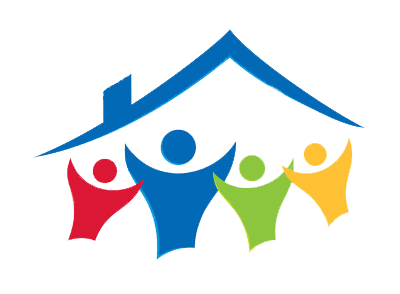 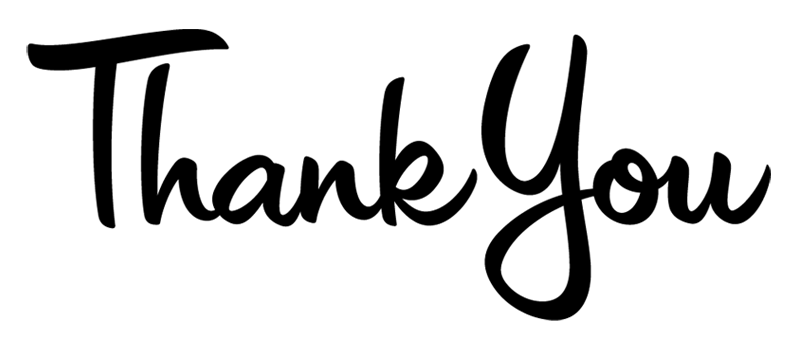 Philippines
www.psa.gov.ph